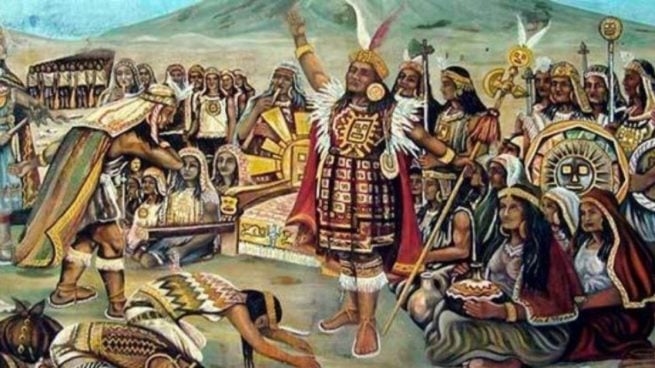 UNIDAD 2: ÉPOCA ABORIGEN E INCA
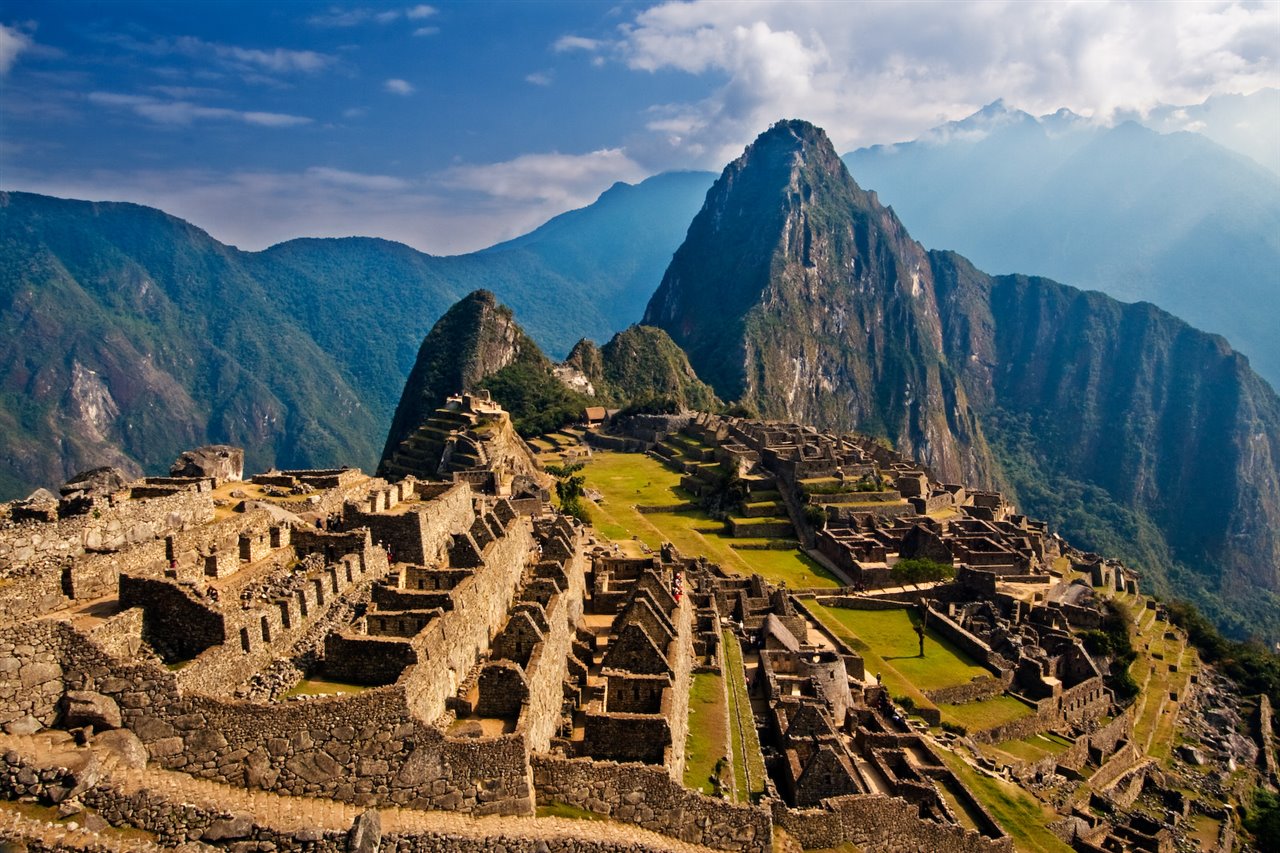 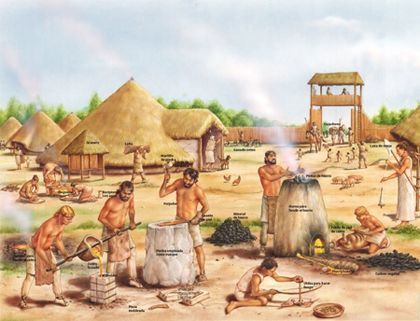 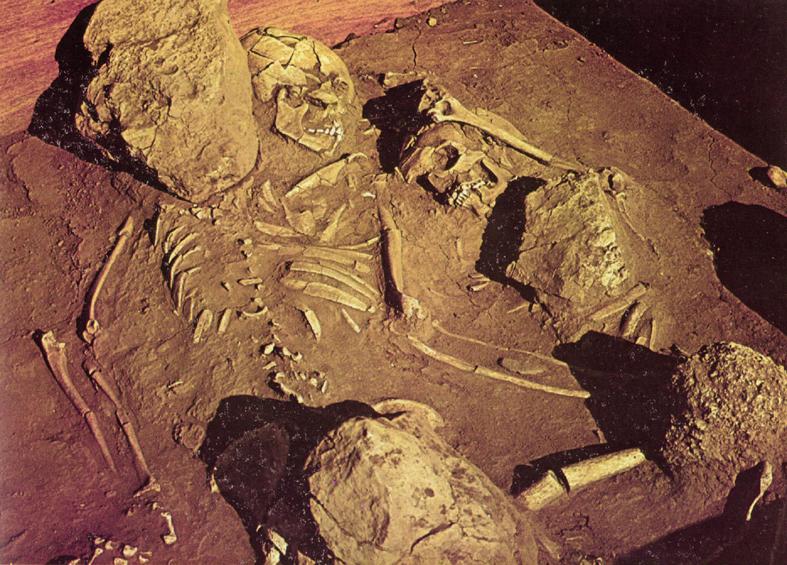 El Ecuador aborigen: los primeros pobladores
Periodo Paleoindio (12 000-4 000 a.C)
Cazadores-recolectores (no dominaban la agricultura)
Herramientas de piedra
Cultura Las Vegas
Los amantes de Sumpa
Sociedades agrícolas incipientes
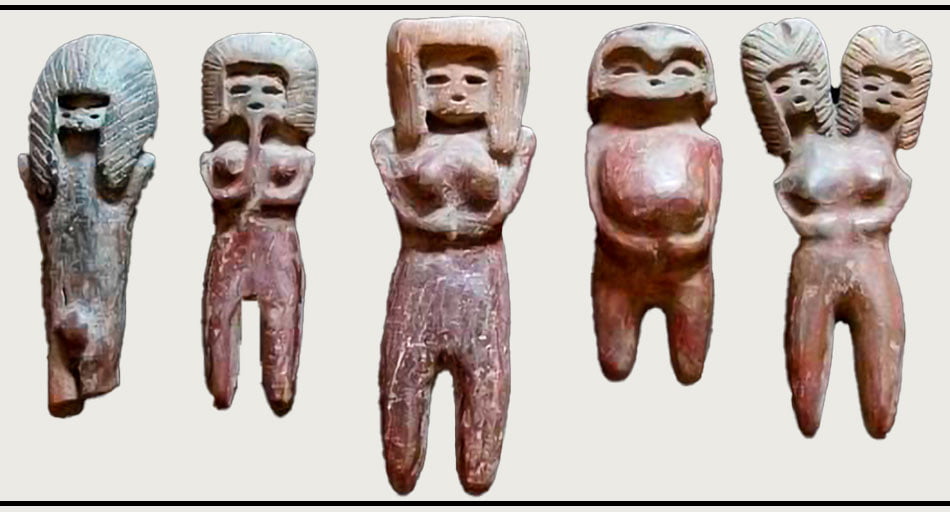 Periodo Arcaico (4 000-1 500 a.C)
Uso primitivo de la agricultura: maíz y ciertas frutas
Inicio de rituales complejos: “funerales” y sacrificios
Organización más compleja de la sociedad
Cultura Valdivia
Culto a la fertilidad femenina
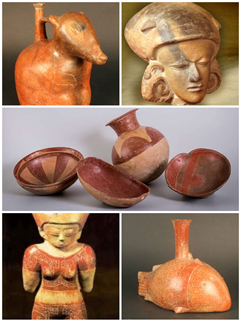 Sociedades agrícolas superiores y supra comunales
Periodo formativo (1 500 a.C-500 d.C)
Agricultura consolidada y pleno desarrollo alfarero 
Herramientas complejas
Comercio primitivo (trueque), incluso entre culturas
Concha spondylus (valor para rituales y ornamentos)
Fuerte iconografía religiosa
Culturas Machalilla y Chorrera
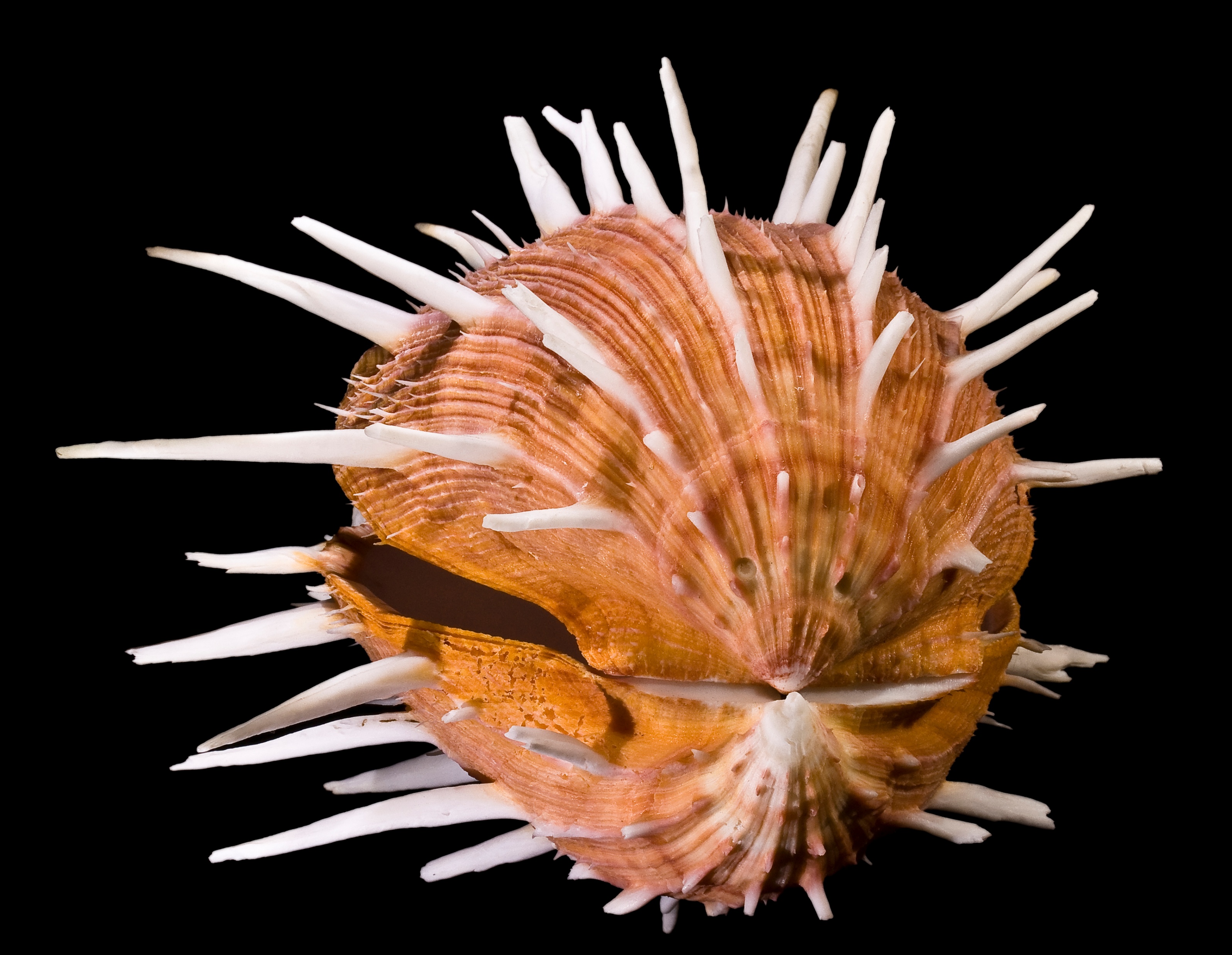 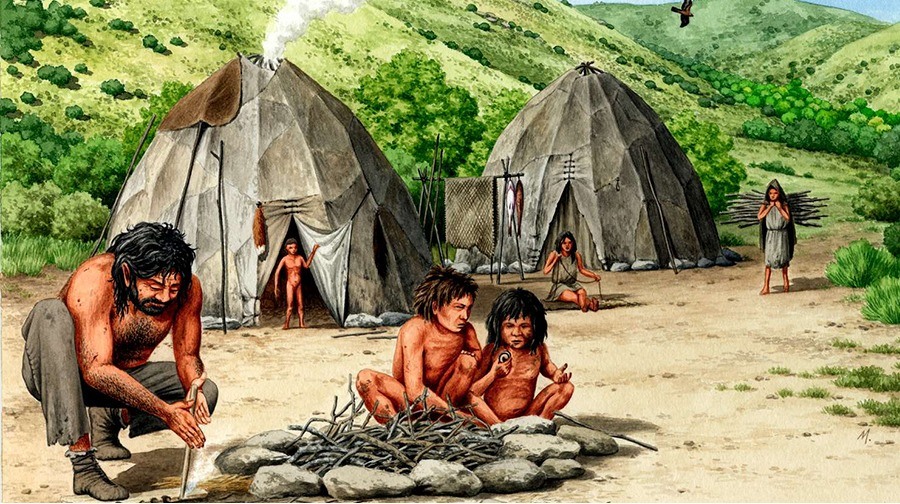 Los primeros pobladores del Ecuador
Llegada hace 12 000 años desde Alaska (por el estrecho de Bering)
https://youtu.be/Q9CsK95hWAA?si=X9ee4D8jRFfNY6r7 
Ecosistema propicio a través de la Sierra por el fin de la última glaciación
Herramientas de piedra, principalmente obsidiana, cuarzo y basalto
La Costa fue poblada después; la Amazonía no fue poblada
Organización en tribus 
Zonas de principales asentamientos: valles del Ilaló y península de Santa Elena
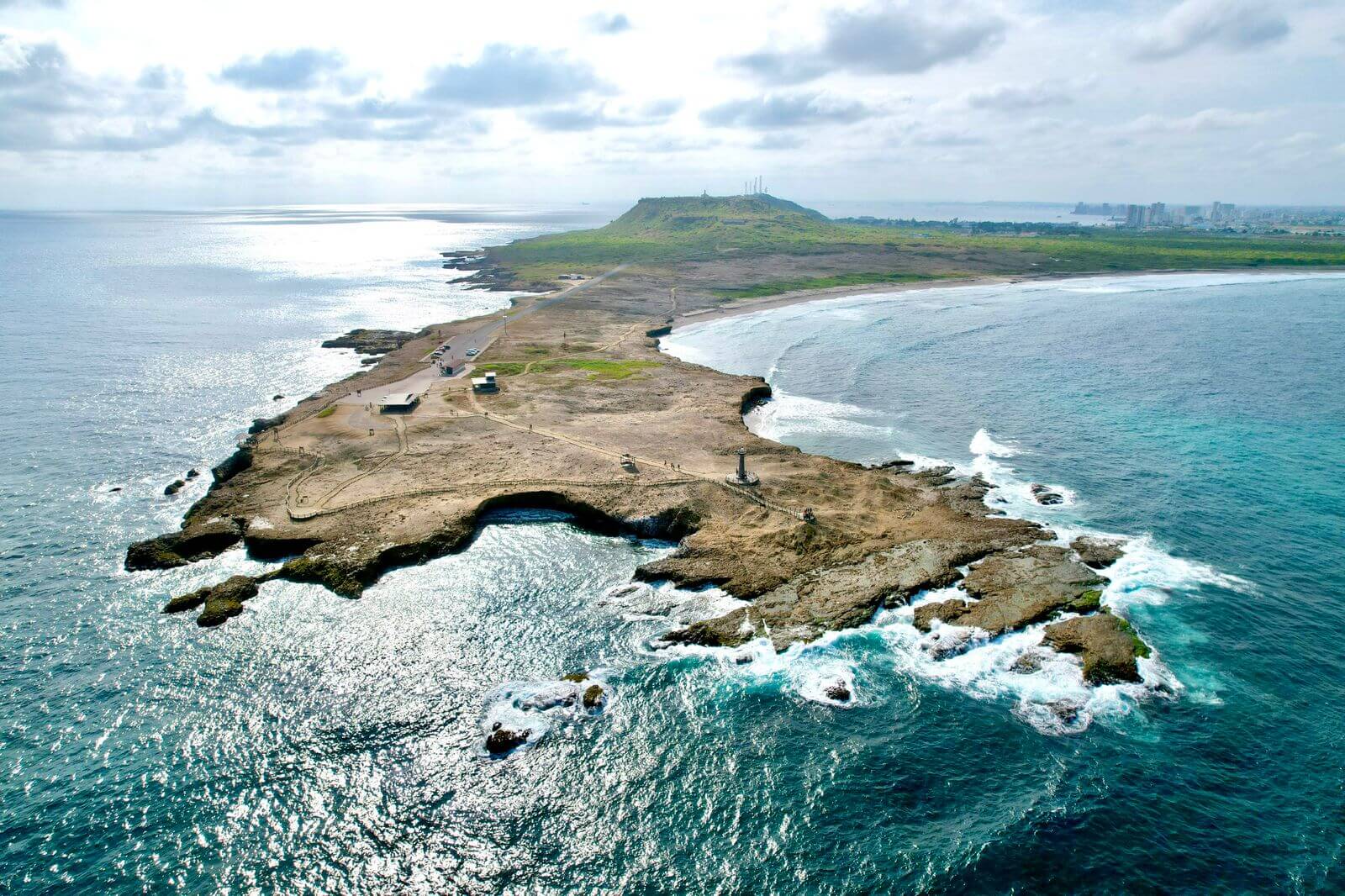 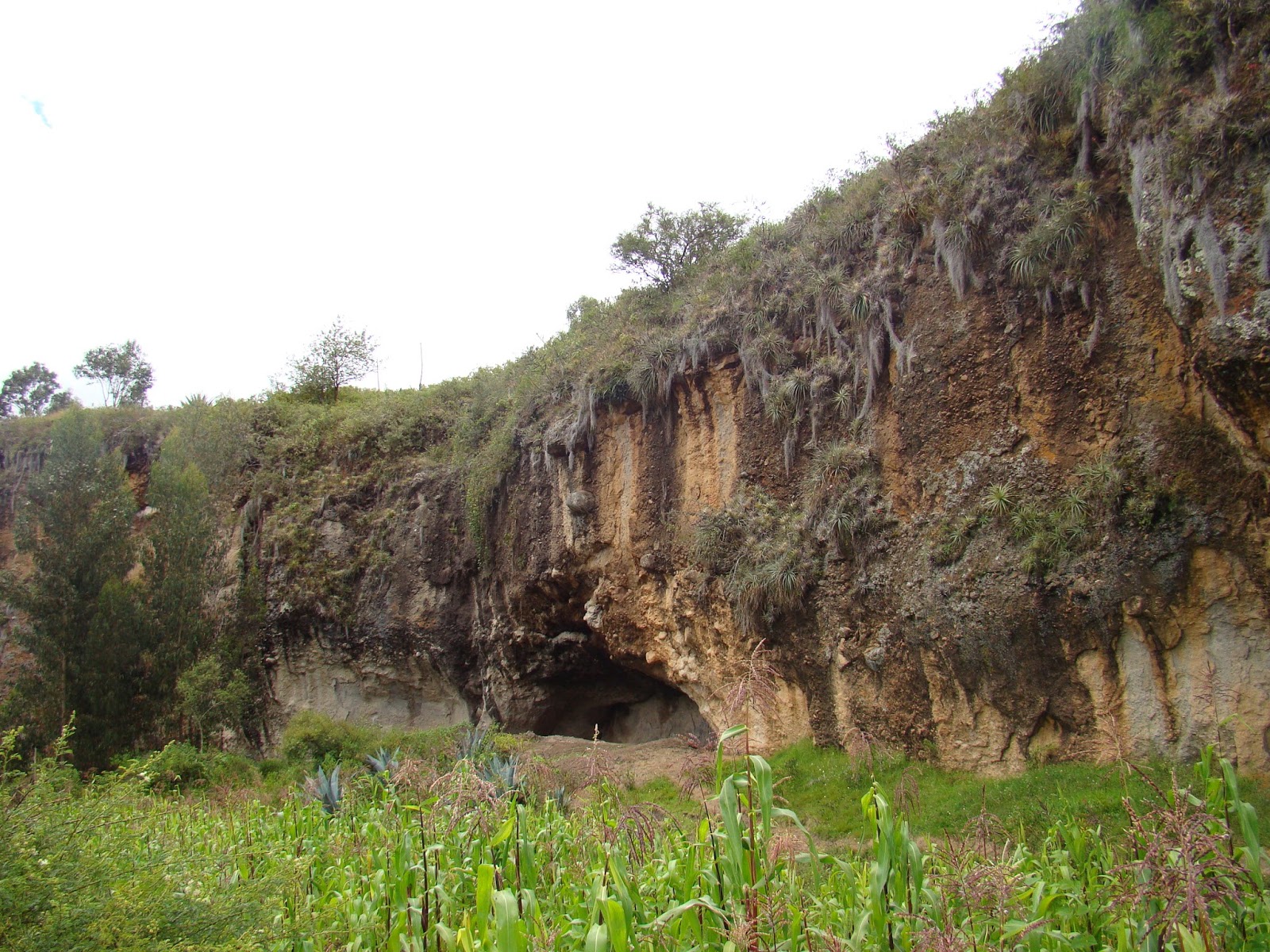 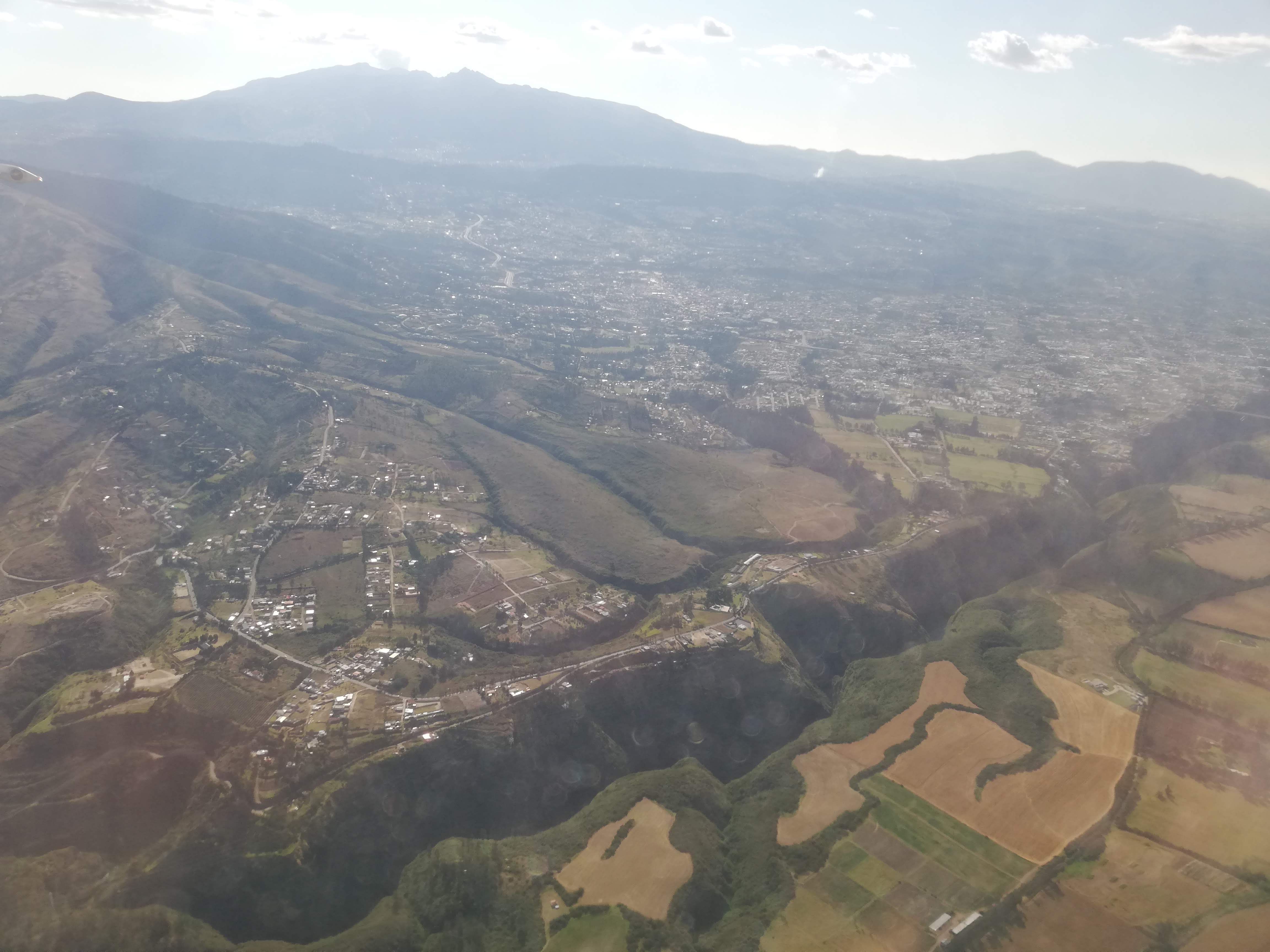 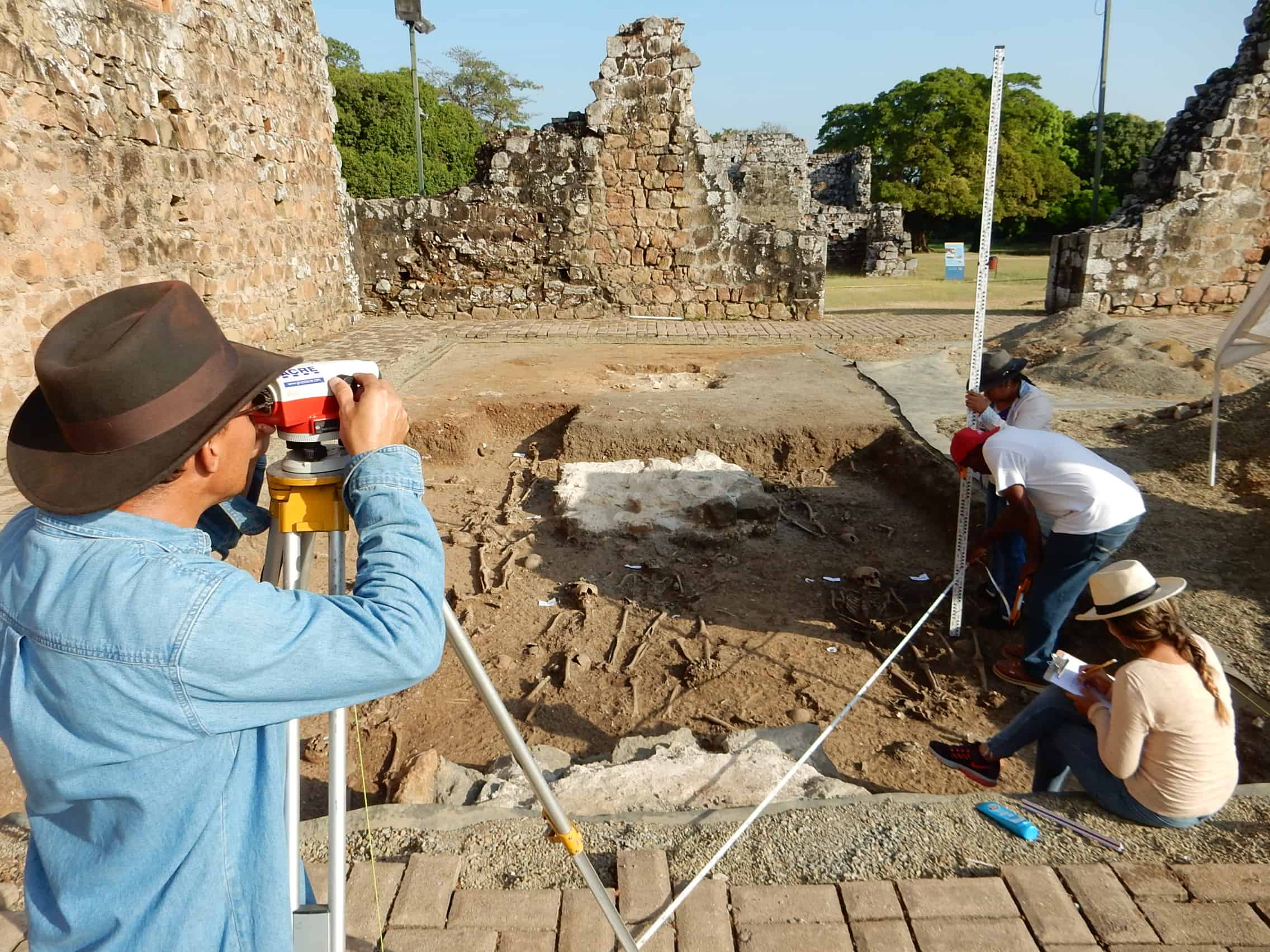 Hallazgos arqueológicos… Cómo sabemos lo que sabemos?
El proceso del arqueólogo: indagación del terreno, excavación, registro de restos, análisis e interpretación. 
Cómo establecen la antigüedad de un vestigio? Con la prueba del carbono 14.
https://youtu.be/DwSsqJqqsm4?si=9fGnYiwD8aw5V23G 
Diferencia entre arqueólogos y antropólogos
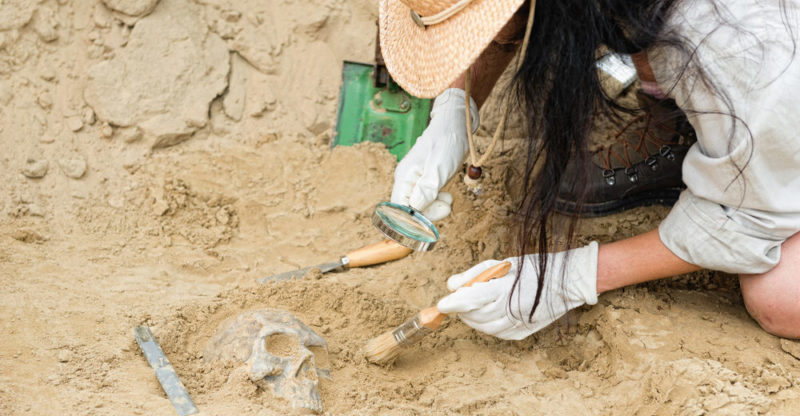 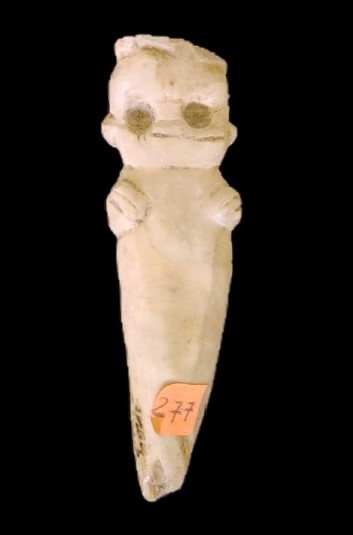 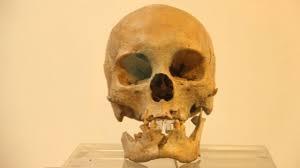 Otros lugares con hallazgos importantes
Cerro Narrío: cultura Chaullubamba 
Punín: El hombre de Punín
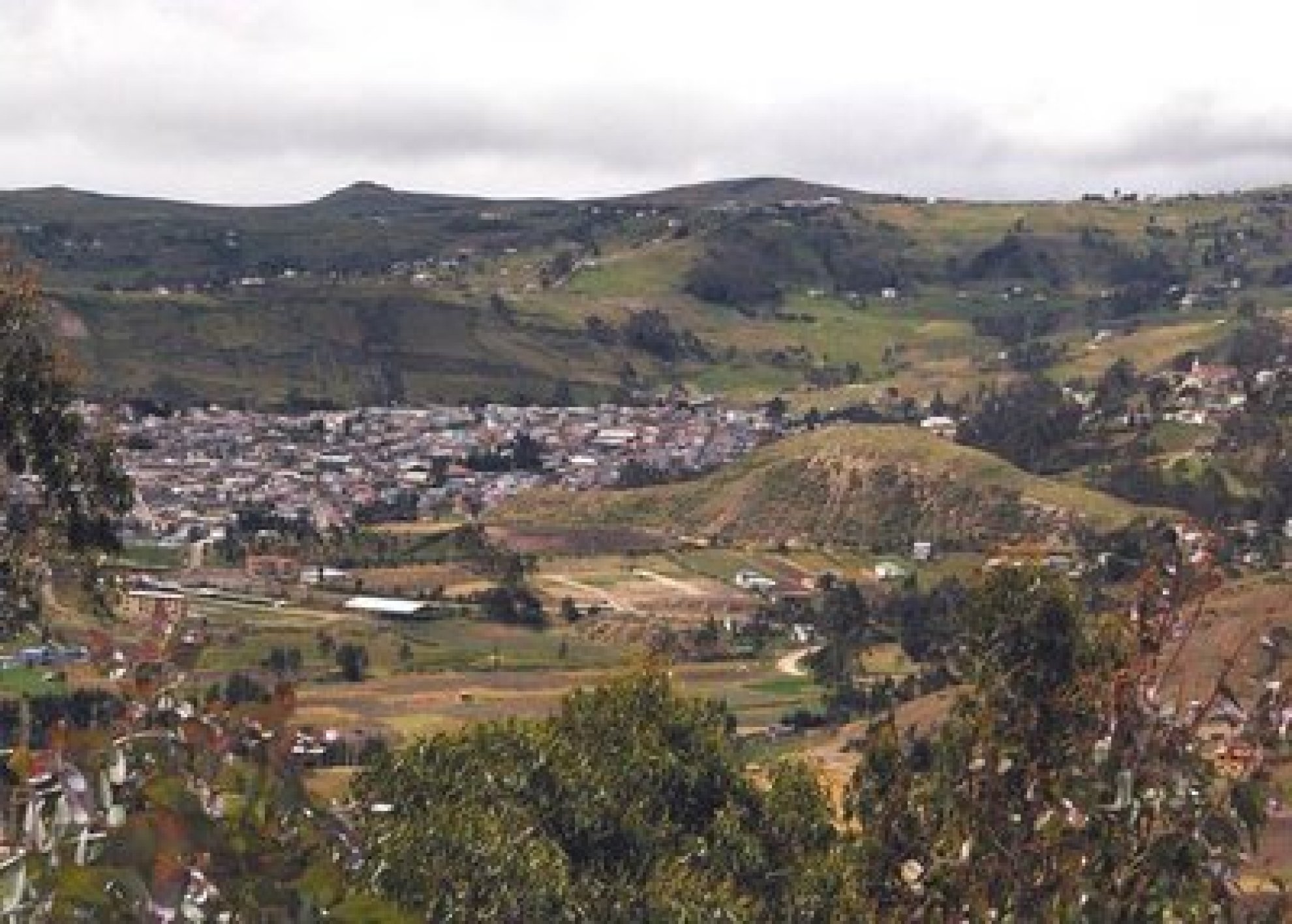 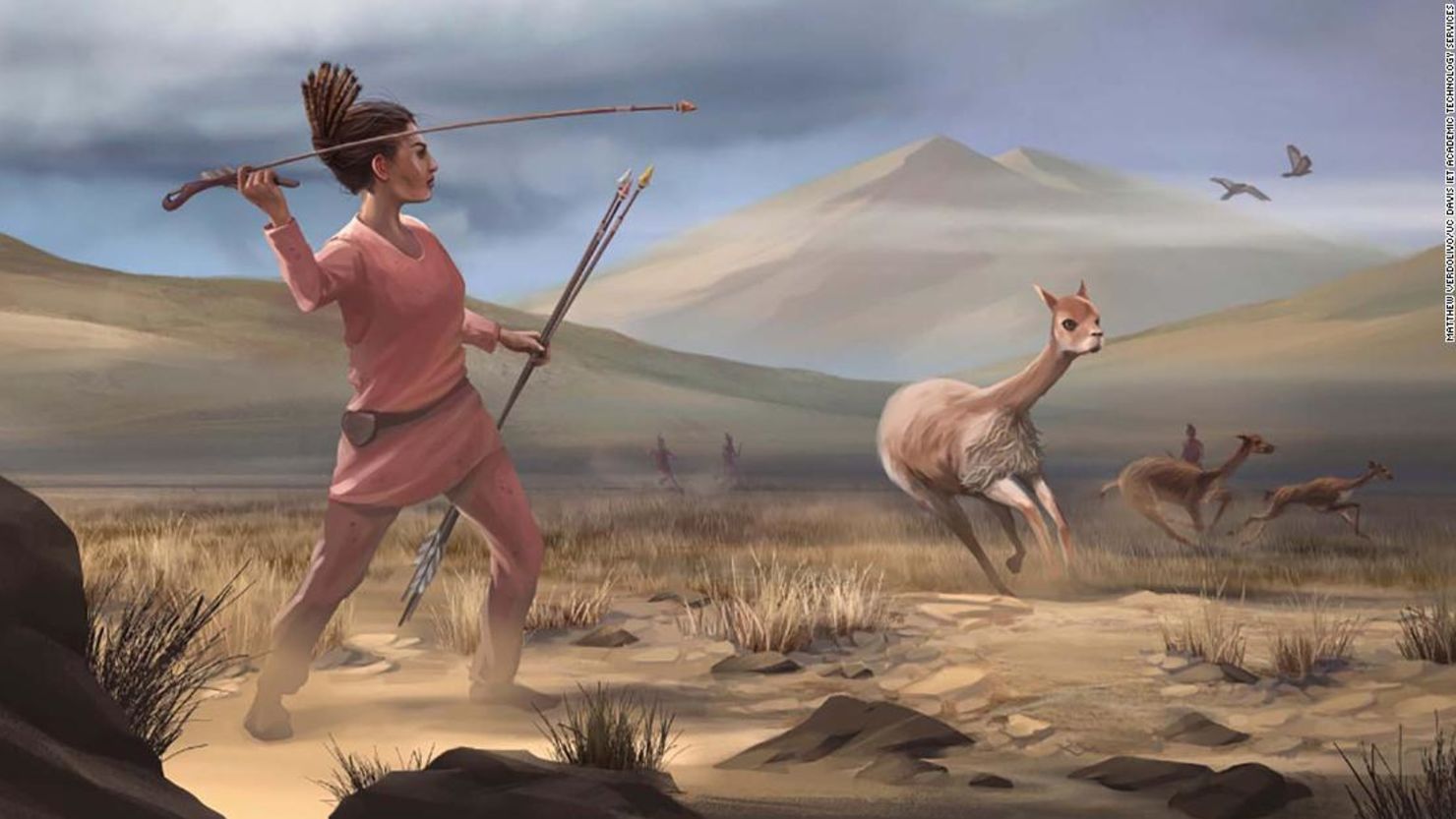 Cazadores-recolectores de la Sierra
Vivían en valles, pero también en alturas como cerros o montañas
Organizados en pequeños grupos nómadas
Dieta basada en animales silvestres como venados o roedores, plantas silvestres y frutas
Aprendieron técnicas para crear cuchillos y puntas de lanza
Evidencia de que las mujeres también cazaban
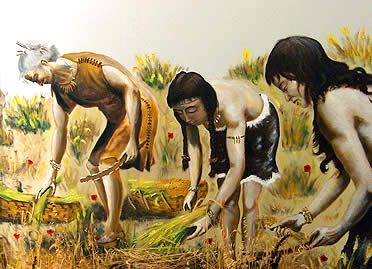 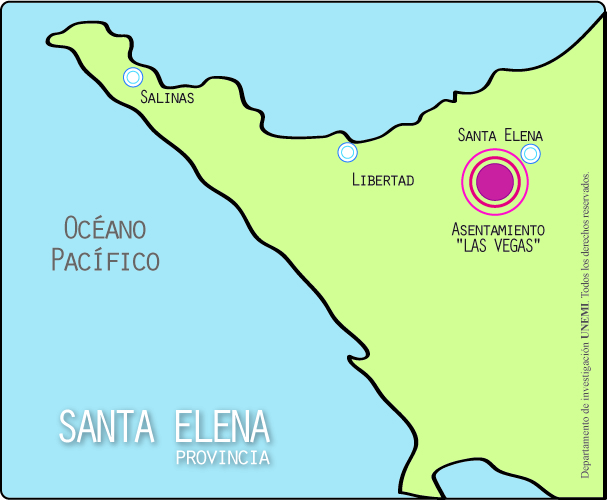 Cazadores-recolectores de la Costa
Asentuados en las riberas, manglares y estuarios
Dieta basada en mariscos, pequeños peces y pequeños animales terrestres como conejos. Hacían pequeñas balsas. 
Principal representante: cultura Las Vegas, la más compleja de todas
Inicios de sedentarización (pequeñas aldeas) y cierta organización social 
Adoración al mar: formación de pequeños altares para divisarlo
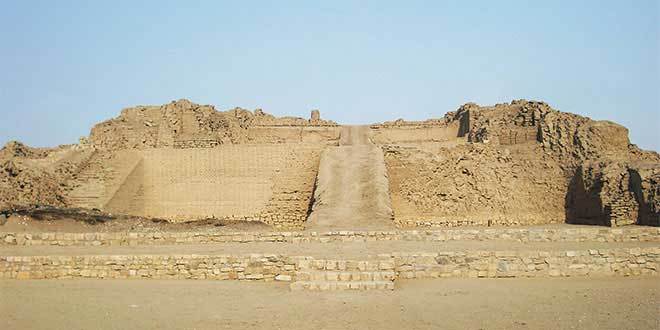 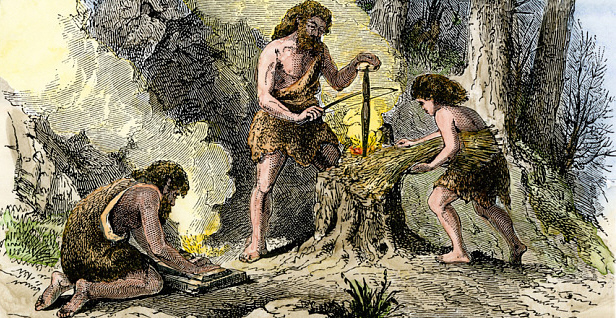 Conclusiones sobre los primeros pobladores
Muy adaptativos ante su entorno
Afortunados de los recursos que tuvieron 
Rutinas de vida claves para el futuro: agricultura, desarrollo de la cerámica y el establecimiento de poblados